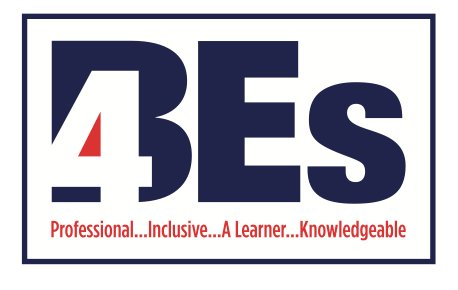 Safeguarding education: raising standards and expectations
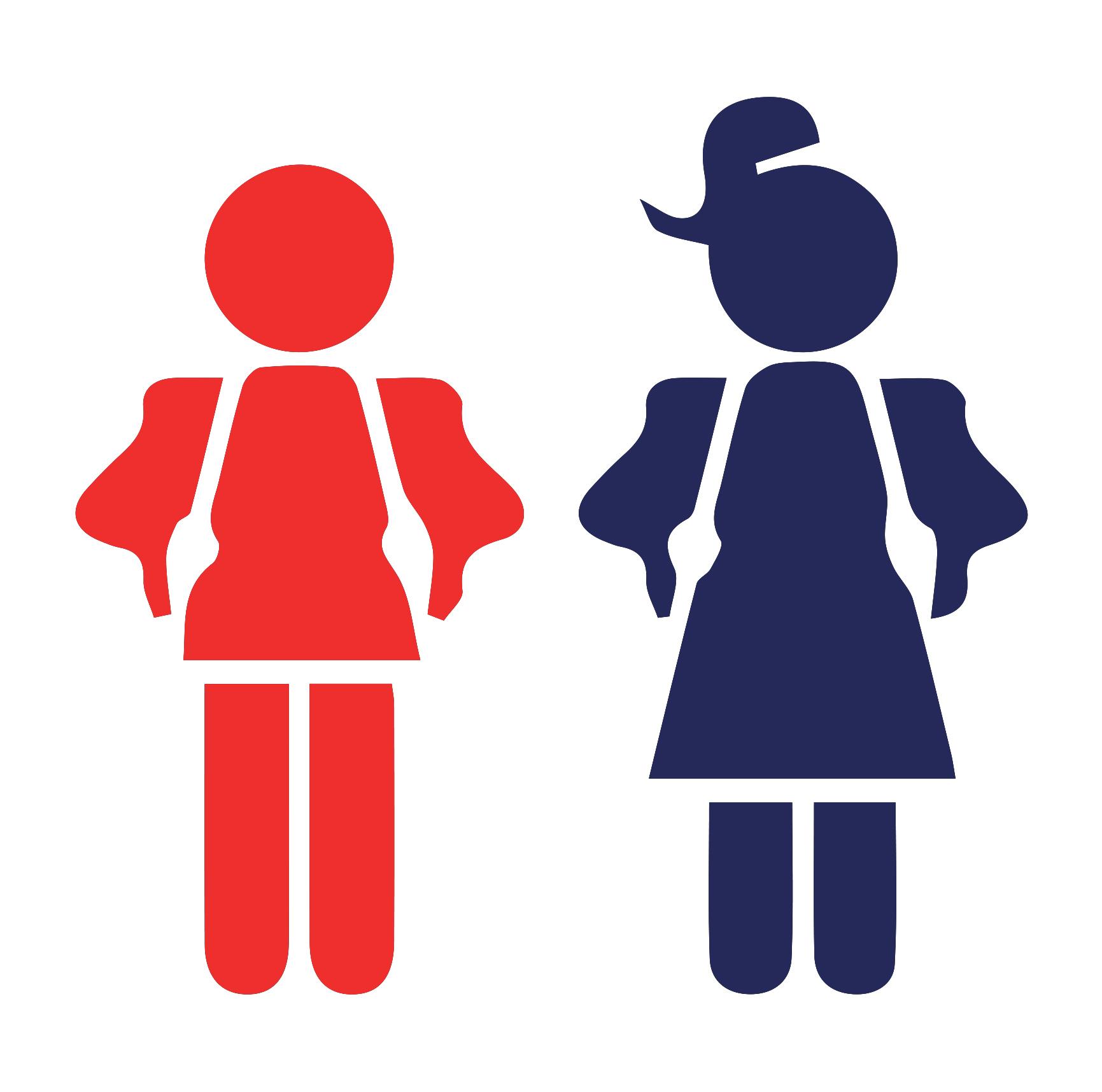 ‘What is clear from more fine-grained analysis carried out over recent years is that it matters very much which teachers are teaching you.’

Dylan Wiliam – The Importance of Teaching
Every Child
Every Lesson
PROFESSIONALISM
INCLUSION
PEDAGOGY
CURRICULUM
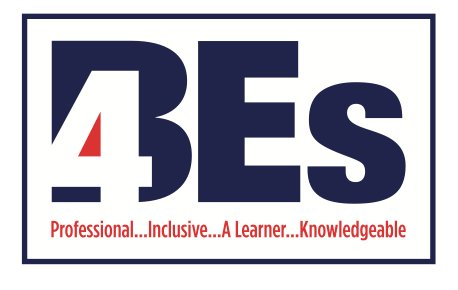 Safeguarding education: raising standards and expectations
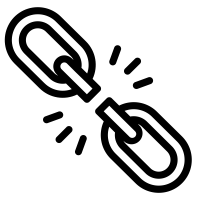 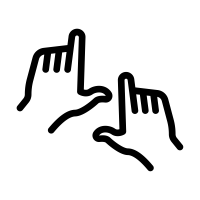 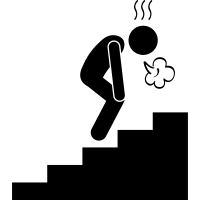 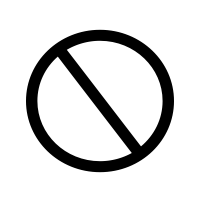 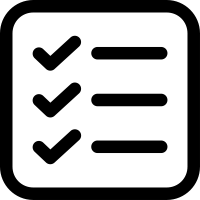 ‘Many teachers do not routinely check that pupils understand what they have learned’
‘These weaknesses mean that pupils are not prepared effectively to study more demanding concepts in the future’
‘Pupils find it hard to link new ideas with what they already know and understand’
‘Some teaching is not focused on ensuring that pupils understand and remember’
PROFESSIONALISM
INCLUSION
PEDAGOGY
CURRICULUM
Why Now?
Previously we have…
We are now…
In the future, we will…
Address QET targets & embed lesson expectations through best practice from across the school
Started improving students’ exposure to higher order thinking skills and expectations
Embedding lesson expectations through best practice from WalkThrus2
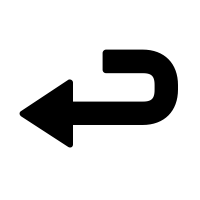 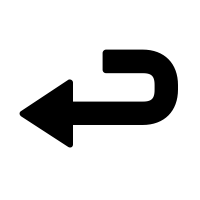 National & Local Picture
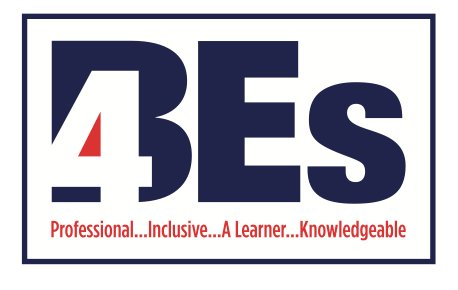 LPS Lesson Expectations
Pedagogy & Strategies
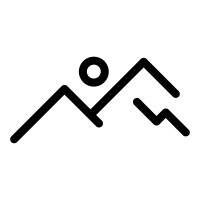 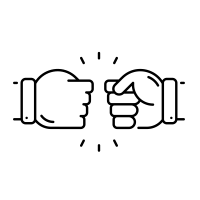 Implementation
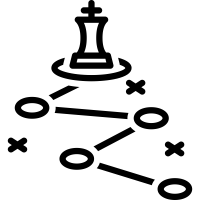 Collaboratively pursuing excellence together
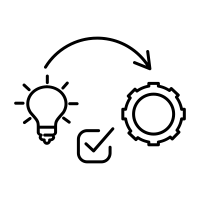 PROFESSIONALISM
INCLUSION
PEDAGOGY
CURRICULUM
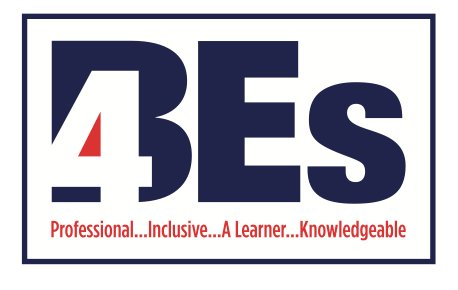 Landscape: what is the national picture?
s
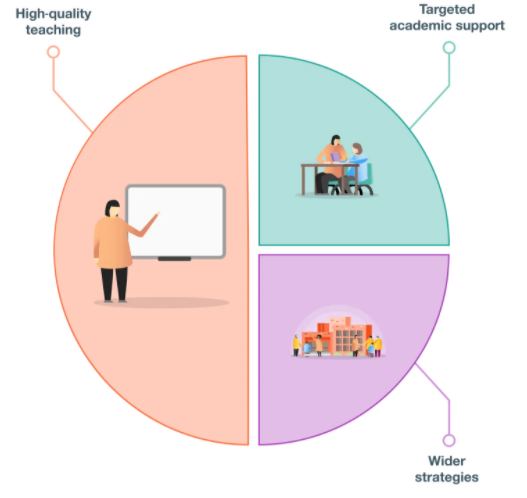 ‘Implementing change in schools is challenging. One of the characteristics that distinguishes effective and less-effective schools, in addition to what they implement, is how they put those new approaches into practice.’
EEF (2019) Putting Evidence to Work: A School’s Guide to Implementation. 
See: https://d2tic4wvo1iusb.cloudfront.net/guidance-reports/a-schools-guide-to-implementation/EEF_Implementation_Guidance_Report_2019.pdf (last accessed October 2021)
PROFESSIONALISM
INCLUSION
PEDAGOGY
CURRICULUM
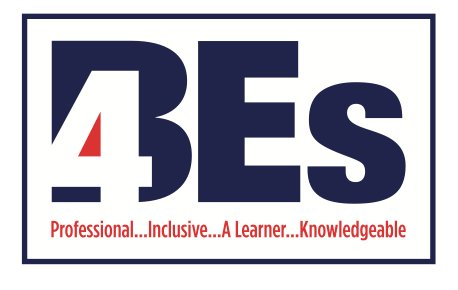 Landscape: what is the national picture?
s
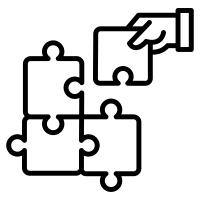 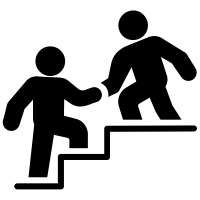 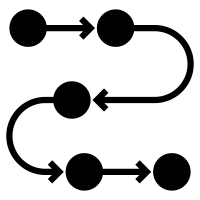 Create a leadership environment and school climate that is conducive to good implementation
Define the problem you want to solve and identify appropriate programmes or practices to implement
Treat implementation as a process, not an event; plan and execute it in stages
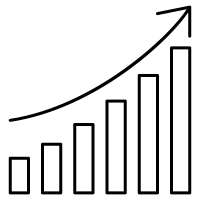 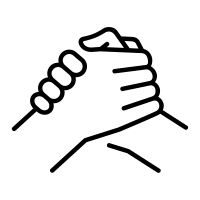 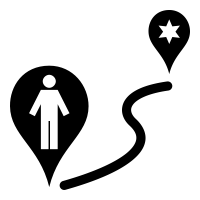 Create a clear implementation plan, judge the readiness of the school to deliver that plan, then prepare staff and resources
Support staff, monitor progress, solve problems, and adapt strategies as the approach is used for the first time
Plan for sustaining and scaling an intervention from the outset and continually acknowledge and nurture its use
EEF (2019) Putting Evidence to Work: A School’s Guide to Implementation. 
See: https://d2tic4wvo1iusb.cloudfront.net/guidance-reports/a-schools-guide-to-implementation/EEF_Implementation_Guidance_Report_2019.pdf (last accessed October 2021)
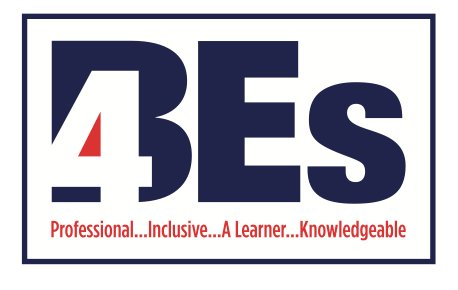 Landscape: what is the local picture?
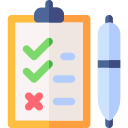 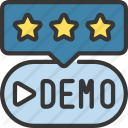 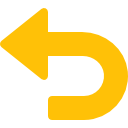 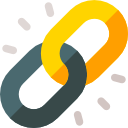 Why Now?

Link present to past and future learning
Self/Peer Assessment

Reflection & feedback on past or current learning
Modelling

Models/modelling of new knowledge or skills
Retrieval - Think Hard

Starter questions: last lesson; week/fortnight; term; year
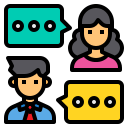 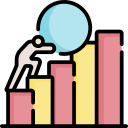 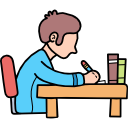 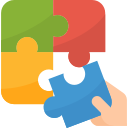 Talk Partners 

Think (wait), Pair, Prepare (write*), Share
*In applicable subjects
Stretch + Challenge

‘Teach to the top’ with separate S & C tasks/questions
Independent Work

Expect, direct & manage  independent application
Consolidate + reward learning

Review learning; discuss next steps; celebrate good work & the 4BEs*
*Award achievement points
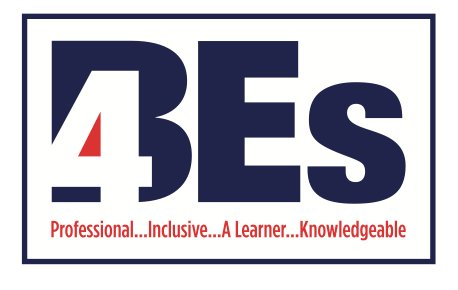 Local Picture: 256 students’ responses
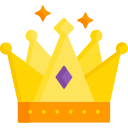 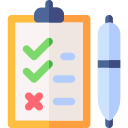 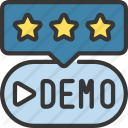 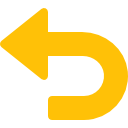 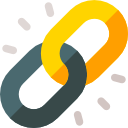 Why Now?

Yes or Mostly: 72.2%
Self/Peer Assessment

Yes or Mostly: 68.4%
Modelling

Yes or Mostly: 55.3%
Retrieval - Think Hard

Yes or Mostly: 93%
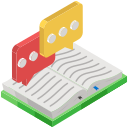 78.2%
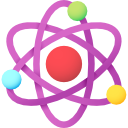 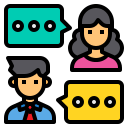 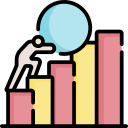 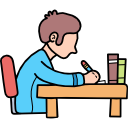 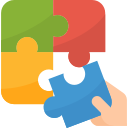 77%
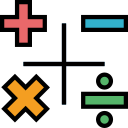 56.9%
Talk Partners 

Yes or Mostly: 67.7%
Stretch + Challenge

Yes or Mostly: 75.2%
Independent Work

Yes or Mostly: 84.2%
Consolidate + reward learning

Yes or Mostly: 30.5%
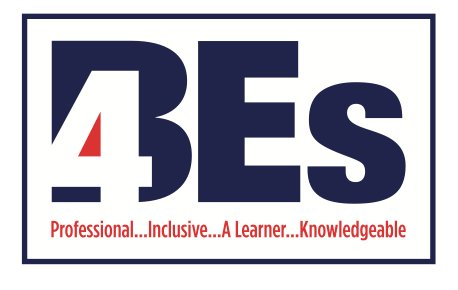 LPS Lesson Expectations x Teaching Walkthrus 2
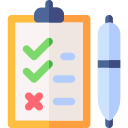 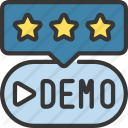 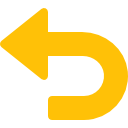 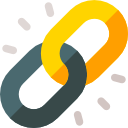 Why Now?

Link present to past and future learning
Self/Peer Assessment

Page 110-113
Modelling

Page 84-87, 94-95
Retrieval - Think Hard

Page 116-117, 122-123, 128-129
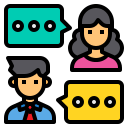 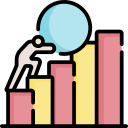 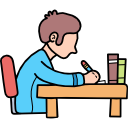 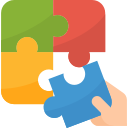 Talk Partners 

Page 54-55, 100-101
Stretch + Challenge

Page 68-71
Independent Work

Page 42-45, 144-145
Consolidate + reward learning

Page 64-65, 110-111
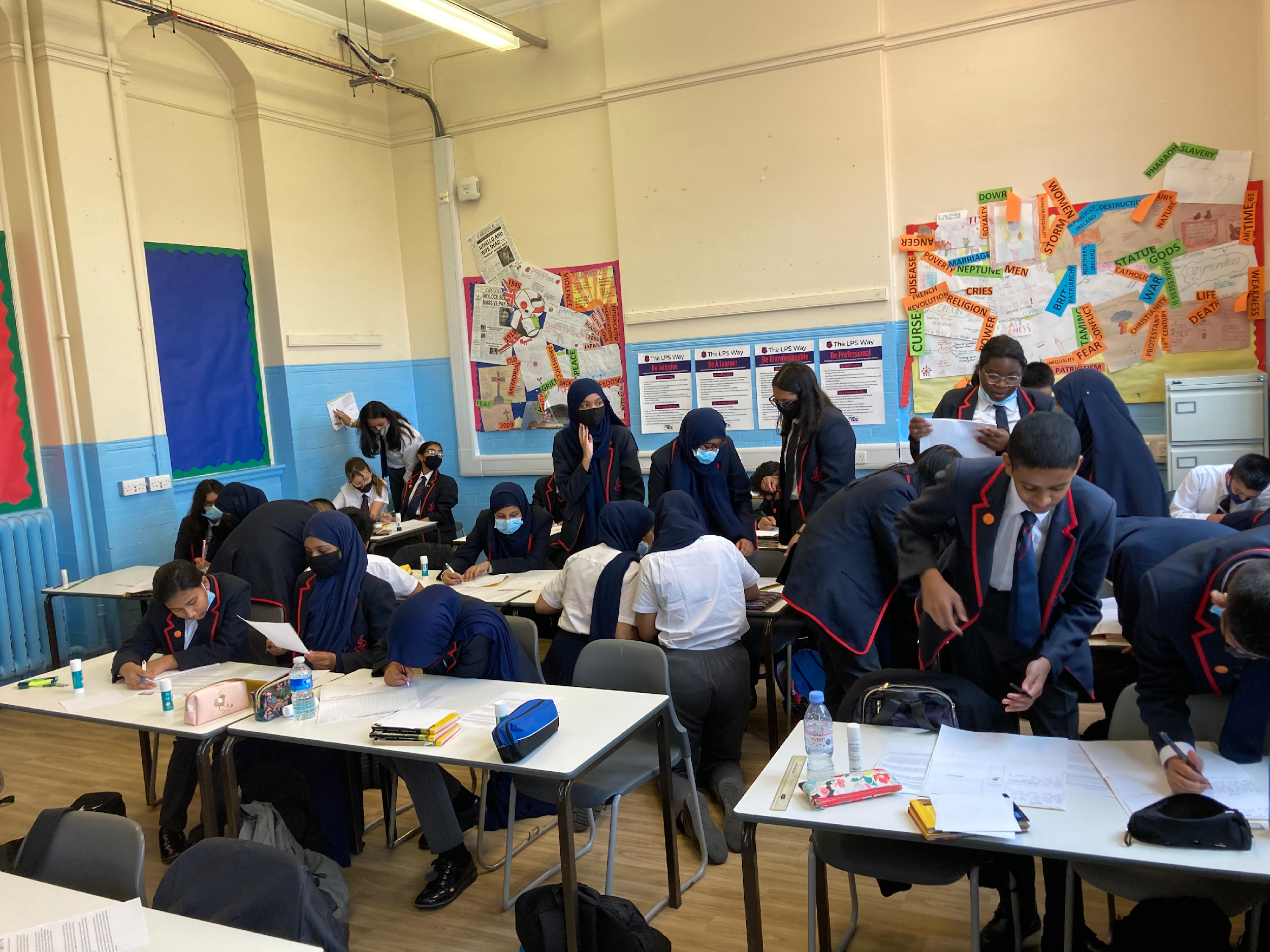 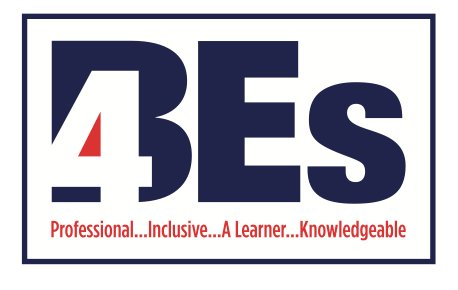 LPS Lesson Expectations x Teaching Walkthrus 2
What can/could I do?
What else could I do?
How and where will I apply these strategies in the short term:
How and where will I apply these strategies in the long term:
PROFESSIONALISM
INCLUSION
PEDAGOGY
CURRICULUM
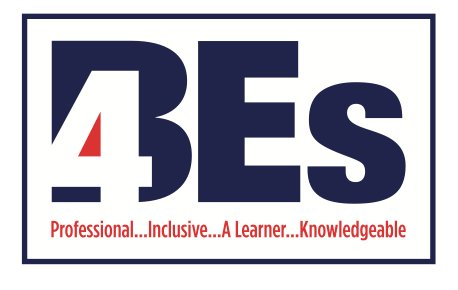 LPS Lesson Expectations x Teaching Walkthrus 2
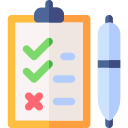 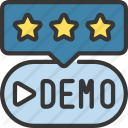 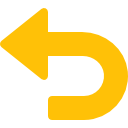 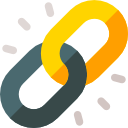 Why Now?

Link present to past and future learning
Self/Peer Assessment

Page 110-113
Modelling

Page 84-87, 94-95
Retrieval - Think Hard

Page 116-117, 122-123, 128-129
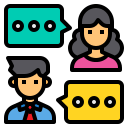 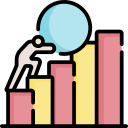 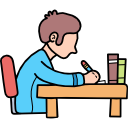 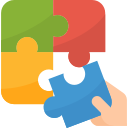 Talk Partners 

Page 54-55, 100-101
Stretch + Challenge

Page 68-71
Independent Work

Page 42-45, 144-145
Consolidate + reward learning

Page 64-65, 110-111
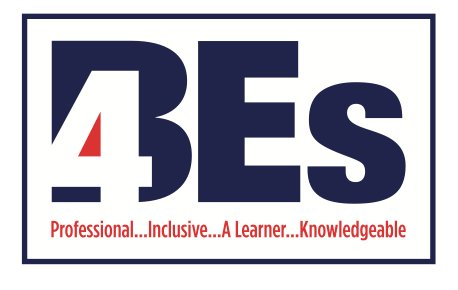 LPS Lesson Expectations x Teaching Walkthrus 2: Takeaway actions
s
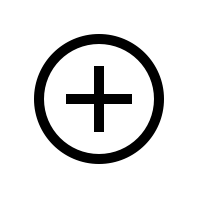 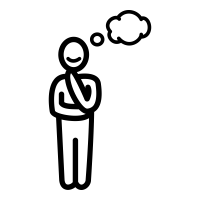 Reflect
Create
“Every teacher needs to improve, not because they are not good enough, but because they can be even better.”
 - Dylan Wiliam
Create opportunities for your students to excel everyday
PROFESSIONALISM
INCLUSION
PEDAGOGY
CURRICULUM